Ethical Student Hackers
Game Hacking
The Legal Bit
The skills taught in these sessions allow identification and exploitation of security vulnerabilities in systems. We strive to give you a place to practice legally, and can point you to other places to practice. These skills should not be used on systems where you do not have explicit permission from the owner of the system. It is VERY easy to end up in breach of relevant laws, and we can accept no responsibility for anything you do with the skills learnt here. 
If we have reason to believe that you are utilising these skills against systems where you are not authorised you will be banned from our events, and if necessary the relevant authorities will be alerted. 
Remember, if you have any doubts as to if something is legal or authorised, just don't do it until you are able to confirm you are allowed to.
Code of Conduct
Before proceeding past this point you must read and agree to our Code of Conduct - this is a requirement from the University for us to operate as a society. 
If you have any doubts or need anything clarified, please ask a member of the committee.
Breaching the Code of Conduct = immediate ejection and further consequences.
Code of Conduct can be found at https://shefesh.com/downloads/SESH%20Code%20of%20Conduct.pdf
Legality of making game hacks
Copyright
Most copyright for games does not allow you to reverse-engineer or modify the original games code
https://pwnadventure.com/ - This allows you to reverse engineer their game
For example - https://www.terraria.org/terms disallows reverse-engineering of any sort
Terms of Service
Online games
Not to different from penetration testing a web application - It is likely ILLEGAL!
Generally it’s best to avoid online games
https://law.stackexchange.com/questions/25825/is-creating-and-selling-cheats-or-hacks-for-games-illegal - This is for USA law, however some applies to the UK
What sort of game hacks are there?
DLL (Dynamic Linked Library) injection
This is when we inject a hack into the memory of the game
DLL hijacking
Similar to DLL injection, but we take over an existing DLL file and add our own code to that
We add code in “code caves” - Areas in the DLL that don’t contain any useful code
We can also use a “proxy dll” - A dll we own to get called before the original dll
Memory editing
Directly changing values in the process memory
Network traffic forgery
Analysing the packets sent by the game to the server
Change the packets to modify the users activity
So, where to start?
Cheat Engine is an incredibly useful tool for both looking at the games instructions as well as allowing us to change them during execution
It has features that make it easy for very simple game cheats, such as changing health values
It also has advanced capabilities that allow us to look and edit the assembly code of the game, therefore allowing us to change how the game runs!
It has multiple incredibly useful features that will save you a lot of time, while also being relatively easy to use 
https://guidedhacking.com/ - Some great resources and code snippets
https://www.youtube.com/user/seowhistleblower - Stephen Chapman
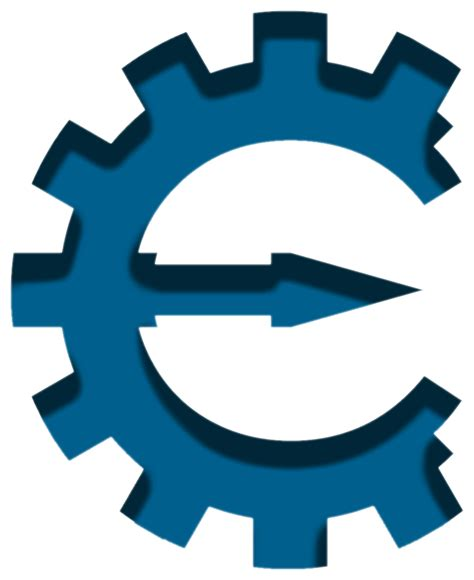 Pointers
Chances are incredibly high that you will be using pointers when reverse engineering games or applications, so they’re a really useful skill to learn!
Pointers are locations in memory that ‘point’ to another memory address. They store the address of another value. 
You’ll see a lot of pointers pointing to other pointers with an offset 
More generally, we will be using pointers to find useful values in our application that we want to access frequently, such as health, money …
Fortunately cheat engine does quite a bit of heavy lifting for us when it comes to Pointers, so learning them shouldn’t be too complicated (hopefully :P)
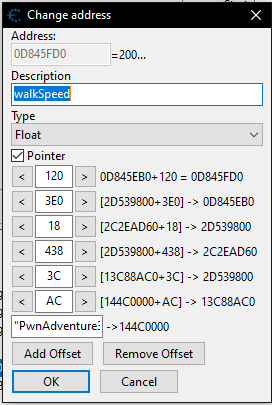 Nops and Nop slides
A nop is simply an instruction that does nothing. The computer sees the nop and just moves onto the next instruction to execute
The assembly hex for a nop is 90
Therefore, a nop slide or nop sled is a chain of nops that follow on from one another
90 90 90 90 90 90 90
Nop slides are often used to overwrite code that we don’t want the game to execute. This allows us to remove functionality from the application
For example nopping code that edits our health or our ammo count
Internal vs External
External
External cheats use a handle given by the kernel to allow them to read and write to the process’ memory - This can be blocked if there is a kernel level anti-cheat
Uses an external process to read/write values to the game process, this is easier to detect 
Generally poor performance due to kernel calls
Internal
Has direct access to game memory as it’s being run as the game process
Faster performance than external cheats
A lot more versatile as you have access to more
Can be better for anti-cheat (Not that you should be bypassing it :P)
Demo time!
Resources
https://guidedhacking.com/
https://guidedhacking.com/forums/the-game-hacking-bible-learn-how-to-hack-games.469/
https://guidedhacking.com/threads/how-to-hack-any-game-tutorial-c-trainer-3-first-internal.12142/
https://guidedhacking.com/threads/internal-vs-external-hacks-whats-the-difference.8808/
https://guidedhacking.com/threads/guide-on-how-to-call-game-functions.11116/
https://guidedhacking.com/threads/c-mid-function-hooking-codecaving-tutorial.4061/
https://youtu.be/8Z1D64qfrxM?list=PLhixgUqwRTjzzBeFSHXrw9DnQtssdAwgG - LiveOverflow
https://www.youtube.com/user/seowhistleblower - Stephen Chapman
https://guidedhacking.com/threads/dll-hijacking-vulkan-hook-tutorial-quake-2-hack.13518/ - DLL Hijacking
Upcoming Sessions
19th April - Guest talk & AGM
26th April - Mike Jones (ex Anonymous) Talk
3rd May - Binary Exploitation - Jack
10th May - Wifi Sniffing - Brooks
15-17th May - Raspberry Pi CTF - Mac
What’s up next?
www.shefesh.com/sessions
Any Questions?
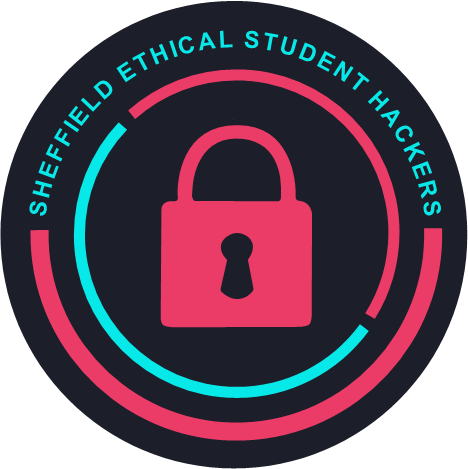 www.shefesh.com
Thanks for coming!